Maths
Find terms of a linear sequence
Mr Chan
‹#›
Find terms of a linear sequence
3. Complete the table.







Jack says ‘I will substitute to get the 50th term, then just double it to get the 100th term’. 
Comment on Jack’s strategy.
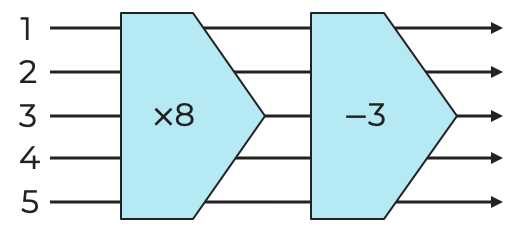 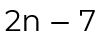 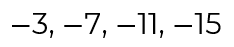 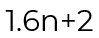 ‹#›
Find terms of a linear sequence
6. The labels on this Venn diagram are the nth term of linear sequences.
Complete with the numbers 1 - 20








Look at the intersection of the two sets, what sequence are the numbers the first three terms of?
‹#›
Answers
‹#›
Find terms of a linear sequence
3. Complete the table.







Jack says ‘I will substitute to get the 50th term, then just double it to get the 100th term’. 
Comment on Jack’s strategy.
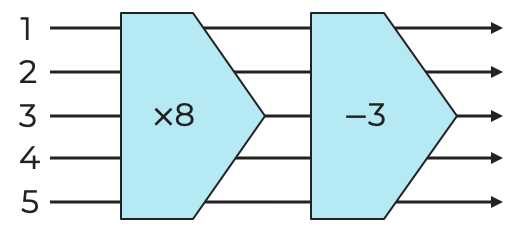 5
13
21
29
37
-5, -3, -1, 1, 3
93
193
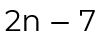 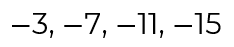 -199
-4n + 1
-399
82
162
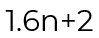 3.6, 5.2, 6.8, 8.4, 10
-4, 1, 6, 11, 16
5, 1, -3, -7, -11
This will also double the constant in the nth term and give an incorrect answer.
-0.7, -1.2, -1.7, -2.2, -2.7
4.2, 5.4, 6.6, 7.8, 9
‹#›
Find terms of a linear sequence
6. The labels on this Venn diagram are the nth term of linear sequences.
Complete with the numbers 1 - 20








Look at the intersection of the two sets, what sequence are the numbers the first three terms of?
2
12
1
7
9
3
All terms have 4 or 9 ones and 217 has 7 or
Every term is 1 less than the 5 times table and 217 is 3 less.
4
11
14
13
5
15
10
6
18
19
16
17
8
20
A positive integer solution indicates it is in the sequence, it’s the 58th term.
‹#›